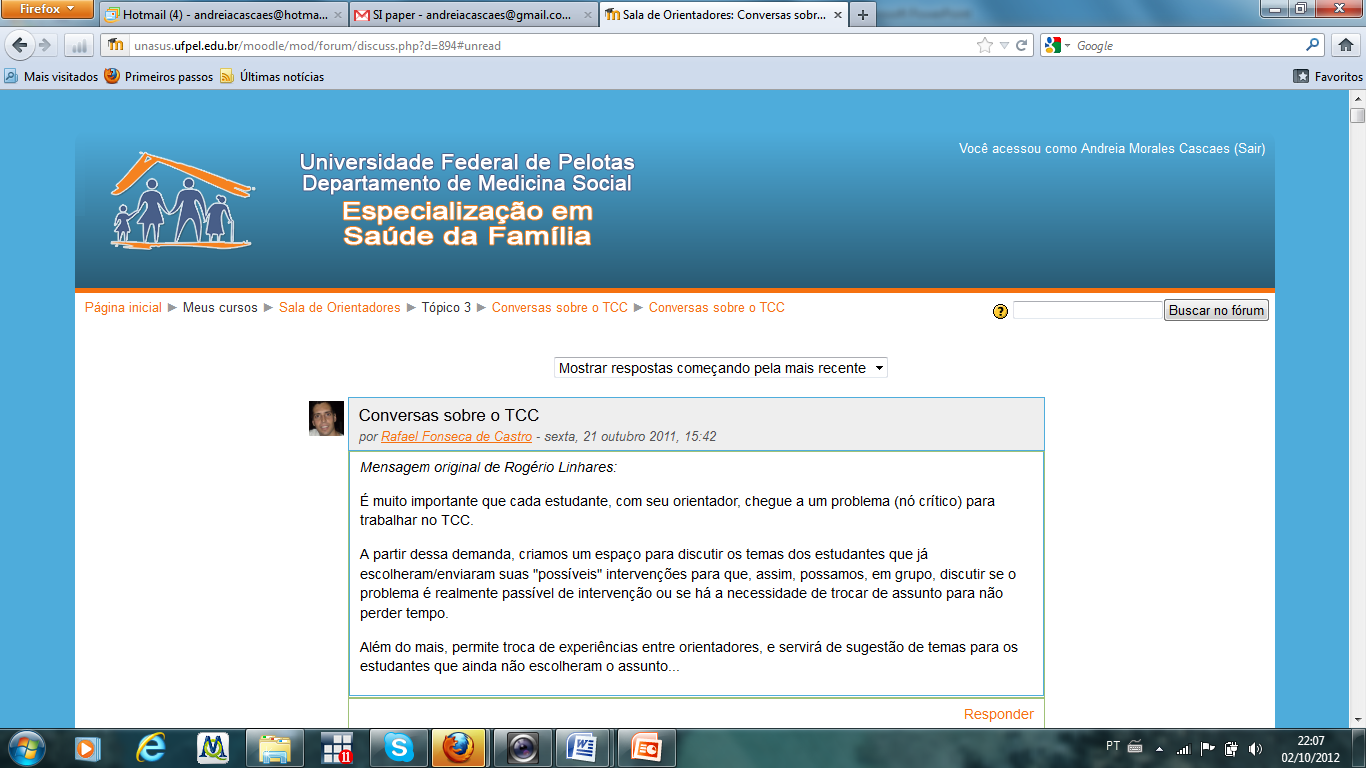 UFPEL – UNIVERSIDADE FEDERAL DE PELOTAS - RSDEPARTAMENTO DE MEDICINA SOCIALCURSO DE ESPECIALIZAÇÃO EM SAÚDE DA FAMÍLIAModalidade à distância
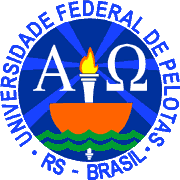 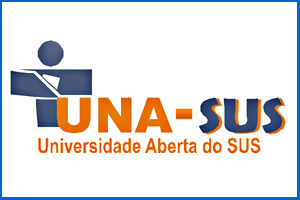 MELHORIA DA ATENÇÃO                AO PRÉ-NATAL/ PUERPÈRIO  NA UNIDADE BÁSICA DE SAÚDE UNIÂO, DE BOA VISTA-RR.
Aluno: Uzzyp Enot Erazo Salinas
Pelotas, 2015
 
Orientador: Pablo Viana Stolz
Introdução
Caracterização do município de Boa Vista/RR
Capital do estado de Roraima;
Única Capital situada no Hemisfério Norte 
População 308.996 habitantes
Possui 32 UBS 
Possui cinco laboratório público
Possui  dos unidade CEO
Caracterização da UBS UNIÃO
Situada na zona urbana, periferia da zona Oeste do município de Boa Vista
UBS estruturada
Possui equipe incompletas(duas equipe)
População cadastrada: 8.200 habitantes
População-alvo da intervenção: 1,0%
Situação da UBS antes da intervenção

Equipes sem médicos
Registros desatualizados
Poucas informações nos prontuários
Ausência de registro de acompanhamento das gestantes pelos médicos  
 Agendamento só para a enfermagem 
Ausência de atendimento odontológico da gestante.
Objetivo geral
Melhorar a atenção ao pré-natal e puerpério
Objetivos específicos
Ampliar a cobertura de pré-natal e das puérperas.
Melhorar a qualidade da atenção ao pré-natal e puerpério realizado na Unidade.
Melhorar a adesão ao pré-natal e das mães ao puerpério.
Melhorar o registro do programa de pré-natal e do puerpério. 
Realizar avaliação de risco das gestantes.
Promover a saúde no pré-natal e no puerpério.
Resultados
Figura 1. Cobertura do programa de atenção a gestantes na UBS. 
FONTE: Planilha de coleta de dados, 2015.
Figura 2. Proporção de Gestantes captadas no primeiro trimestre de gestação.
FONTE: Planilha de coleta de dados, 2015.
Figura 3. Proporção de Gestantes com pelo menos um exame ginecológico por trimestre.
FONTE: Planilha de coleta de dados, 2015.
Figura 4. Proporção de Gestantes com pelo menos um exame de mamas durante o pré-natal.
FONTE: Planilha de coleta de dados, 2015.
Figura 5. Proporção de Gestantes com solicitação de exames laboratoriais de acordo com protocolo.
FONTE: Planilha de coleta de dados, 2015.
Figura 6. Proporção de Gestantes com prescrição de suplemento de sulfato ferroso e ácido fólico.
FONTE: Planilha de coleta de dados, 2015.
Figura 7. Proporção de Gestantes com esquema de vacina antitetânica completa.
FONTE: Planilha de coleta de dados, 2015.
Figura 8. Proporção de Gestantes com esquema de vacina de hepatite B completo.
FONTE: Planilha de coleta de dados, 2015.
Figura 9. Proporção de Gestantes com avaliação de necessidade de atendimento odontológico.
FONTE: Planilha de coleta de dados, 2015.
Figura 10. Proporção de Gestantes com primeira consulta odontológica programática.
FONTE: Planilha de coleta de dados, 2015.
Figura 11. Proporção de Gestantes faltosas as consultas que receberam busca ativa.
FONTE: Planilha de coleta de dados, 2015.
Figura 12. Proporção de Gestantes com registro na ficha espelho de pré-natal e vacinação.
FONTE: Planilha de coleta de dados, 2015.
Figura 13. Proporção de Gestantes com avaliação de risco gestacional.
FONTE: Planilha de coleta de dados, 2015.
Figura 14. Proporção de Gestantes que receberam orientação nutricional.
FONTE: Planilha de coleta de dados, 2015.
Figura 15. Proporção de Gestantes que receberam orientação sobre aleitamento materno.
FONTE: Planilha de coleta de dados, 2015.
Figura 16. Proporção de Gestantes que receberam orientação sobre cuidados com o recém-nascido.
FONTE: Planilha de coleta de dados, 2015.
Figura 17. Proporção de Gestantes que receberam orientação sobre anticoncepção após o parto.
FONTE: Planilha de coleta de dados, 2015.
Figura 18. Proporção de Gestantes que receberam orientação sobre os riscos do tabagismo e de uso de drogas na gestação.
FONTE: Planilha de coleta de dados, 2015.
Figura 19. Proporção de Gestantes que receberam orientação sobre higiene bucal.
FONTE: Planilha de coleta de dados, 2015.
Figura 20. Proporção de puérperas com consultas até 42 dias após o parto.
FONTE: Planilha de coleta de dados, 2015.
Figura 21. Proporção de puérperas que tiveram as mamas examinadas.
FONTE: Planilha de coleta de dados, 2015.
Figura 22. Proporção de puérperas que tiveram o abdome examinado.
FONTE: Planilha de coleta de dados, 2015.
Figura 23. Proporção de puérperas que receberam o exame ginecológico.
FONTE: Planilha de coleta de dados, 2015.
Figura 24. Proporção de puérperas com avaliação do estado psíquico.
FONTE: Planilha de coleta de dados, 2015.
Figura 25. Proporção de puérperas com avaliação para intercorrências.
FONTE: Planilha de coleta de dados, 2015.
Figura 26. Proporção de puérperas com prescrição de algum método de anticoncepção.
FONTE: Planilha de coleta de dados, 2015.
Figura 27. Proporção de puérperas com registro adequado.
FONTE: Planilha de coleta de dados, 2015.
Figura 28. Proporção de puérperas que receberam orientações sobre os cuidados com o recém-nascido.
FONTE: Planilha de coleta de dados, 2015.
Figura 29. Proporção de puérperas que receberam orientações sobre aleitamento materno.
FONTE: Planilha de coleta de dados, 2015.
Figura 30. Proporção de puérperas que receberam orientações sobre planejamento familiar.
FONTE: Planilha de coleta de dados, 2015.
Discussão
Importância da intervenção para a equipe
Capacitação
Redefinição das atribuições
Melhora no relacionamento do trabalho no equipe.
Importância da intervenção para o serviço
Melhora nos registros/Organização do serviço
Agendamento mais humanizado
Melhoria da qualidade das consultas 
Agenda compartilhada entre médico-enfermeira
Ampliação das orientações
Importância da intervenção para a comunidade
Compreensão da população sobre as consulta prioritárias das gestantes e puérperas
Melhoria no acolhimento 
Conhecimento da rotina da UBS e serviços
Incorporação da intervenção à rotina do serviço e próximos passos.
Já incorporado
Ampliar as orientações à comunidade
Envolver a gestão na solução dos problemas
Melhorar o relacionamento entre as coordenações da ESF e odontologia
Reflexão crítica sobre meu processo pessoal de aprendizagem
Realização de um desejo profissional
Aprimoramento da prática profissional
Conhecimentos renovados e ampliados
Referências
CADERNO DE ATENÇÃO BÁSICA: atenção ao pré-natal de baixo risco. Brasília: Ministério Da saúde, 2013.

Delzell JE, Lefevre ML. Urinary tract infections during pregnancy. Am Family Physician. 2000 feb 1;61(3):713-720.

Duley L, Henderson-Smart DJ, Knight M, King J. Antiplatelet agents for preventing pre-eclampsia and its complications. Cochrane Database Syst Rev 2010; 10:CD004659.

Figueiró-Filho A. Infecção do trato urinário na gravidez: Aspectos atuais. FEMINA vol 3, nº 3, Março 2009.

Governo da República Federativa do Brasil. Objetivos de Desenvolvimento do Milênio: Relatório Nacional de Acompanhamento. Brasília: Ipea; 2014.

Ministério da Saúde. Departamento de Informática do SUS. Estatísticas Vitais. Extraído de [http://www2.datasus.gov.br/DATASUS/index.php?area=0205].

MONTENEGRO, C.A.B et al. Obstetrícia Fundamental. 12.ed. Rio de Janeiro: Guanabara Koogan, 2011.
Nogueira NAP, Moreira MAA. Bacteriúria assintomática em gestantes do centro de saúde ambulatorial Abdoral Machado, Crateús, CE. Rev Bras Anál Clín.; v.38, n. 1, p.19-21,2006.

REV. PERU. EPIDEMIOL. VOL 17 NO. 2 AGOSTO 2013 pag. 04 e05.
 
Schieve LA, Handler A, Hershow R, Persky V, Davis F. Urinary tract infection during pregnancy: It’s association with maternal morbidity and perinatal outcome. Am J Public Health.v.84, n. 3 p. 405, 1994.

SOUZA, Eder V; AAS associado ao cálcio na prevenção da pré-eclâmpsia em gestantes hipertensas crônicas selecionadas pela dopplervelocimetria das artérias uterinas. Rev Bras Ginecol Obstet.  v. 28 n. 2, p136 , 2006.

World Health Organization et al. Maternal mortality in 2005: estimates developed by WHO, UNICEF, UNFPA and the World Bank. ; Ginebra:   WHO Press, 2005.
 
World Health Organizatio. Mortalidad materna: nota descriptiva 348. May 2014 [acesso em dezembro do 2014]. Disponível em: http://www.who.int/mediacentre/factsheets/fs348/es/.
 
XAVIER, Ana Isabel. A Organização das Nações Unidas. Portugal: Humana Global, 2007.